IT504~~CSS~~Basamaklı Stil Sayfaları
Yrd. Doç. Dr. Yuriy Mishchenko
Neden CSS?
Web sayfanın elemanları için özel yerleştirme veya biçimlendirme sağlamak için ilgili elemanların yerleştirilmesi ve formatı “style” parametre kullanarak belirtilmeli
“Style” parametreler ile, web sayfanın elemanlarının tüm temel özellikleri ayarlanabilir, yani pozisyon, şekil, boyut, içerik formatı, vb
http://www.scinetcentral.com/~mishchenko/MIT504.html
2
Neden CSS?
“Style” parametre sadece ilgili web sayfanın elemanını etkileyip tüm farklı elemanlarda ayrı ayrı belirtilmeli
Bunun birkaç ciddi dezavantajı var
Benzer stil parametreleri, yani benzer elemanlarlar için, tekrar tekrar yazılmalı
Web sayfasında içerik ve ilgili stil tanımları karıştırılmış olup, sayfanın yapısı ve okunabilmesi kayboluyor
Web sayfasının düzenini güncelleştirmek için birçok yerlerde birçok küçük değişiklik yapılması gerekli oluyor
CSS (Basamaklı Stil Sayfaları veya Cascade Style Sheets) bu sorunlar için geliştirilmiş bir çözüm
http://www.scinetcentral.com/~mishchenko/MIT504.html
3
Neden CSS?
CSS ile, stil tanımları özel bir isim veya stil sınıfı kullanarak ayrı bir yerde tanımlanır. Bu şekilde stiller web sayfasının içinde sadece bu isimleri kullanarak daha kolaylıkla uygulanabilir.
Aynı stillere sahip olan sayfa elemanları için aynı stil tekrar tekrar yazılmasına gerek yok, stili bir yerde CSS’te tanımlayıp ilgili isim öyle tüm yerlerde kullanılabilir
Web sayfasının stil tanımları ve html içerikleri ayrı yerlerde veya ayrı dosyalarda bile bulunabiliyor (örneğin .css ve .html dosyaları)
Web sayfasının düzeni, ilişkili stil sayfasını bir sefer düzenleyerek güncelleştirilebiliyor
Sayfanın düzeni düzeltmek için html içeriklerine bakmanıza gerek yok, yani ayrı yerde düzeltilir, ve ayrıca yeni web sayfaları oluşturulmasında düzen tam olarak veya parça parça yeniden kullanılabilir
http://www.scinetcentral.com/~mishchenko/MIT504.html
4
Stil belirtme
Satır-içi (inline) stil tanımı
“style” parametre kullanarak html tag/etiketlerinde direkt olarak ilgili elemanın stili düzeltilebilir

<a href=“index.html” style=“color:blue;”>
<p style=“background-color:black;font-style:italic;”>
<div id=“div66” style=“margin:10px;”>
http://www.scinetcentral.com/~mishchenko/MIT504.html
5
Stil belirtme
Gömülü (embedded) stil tanımı
Web sayfasının <head> bölümündeki <style></style> elemanının içinde
Bu şekilde olan stil tanımlarına stil sayfası veya direkt olarak CSS – yani Cascaded style sheet, basamaklı stil sayfası – denir 

<head>…<style TYPE="text/css">    [CSS stil tanımları]</style> 
...</head>
http://www.scinetcentral.com/~mishchenko/MIT504.html
6
Stil belirtme
Bağlantılı (linked) stil tanımı
CSS stil tanımları ayrı bir dosyada olarak yazılır
O dosya web sayfasının <head> bölümünden <link /> tagını kullanarak bağlanır

“stil.css” dosya – ayrı [CSS Stil Sayfası]
<link rel="stylesheet" type="text/css“ href=“stil.css"/>
http://www.scinetcentral.com/~mishchenko/MIT504.html
7
CSS temel yapısı
Stil sayfası, birkaç veya birçok stil tanımı “isim-tanımı” formatında içerir
p {font-size:12px;}

.kırmızımetin {color: red;font-size:large}

h1.turuncubaslık {color: orange;}

.kırmızı a:visited {color: black; text-decoration:underscore;}
#anametin { font-family: Times New Roman;font-size:14px;}
http://www.scinetcentral.com/~mishchenko/MIT504.html
8
CSS temel yapısı
Tüm stil tanımları “isim {tanımlar}” şeklindedir
p {font-size:12px;}

.kırmızımetin {color: red;font-size:large}

h1.turuncubaslık {color: orange;}

.kırmızı a:visited {color: black; text-decoration:underscore;}
#anametin { font-family: Times New Roman;font-size:14px;}
http://www.scinetcentral.com/~mishchenko/MIT504.html
9
CSS temel yapısı
Tanımlar, “özellik: değer” şeklindedir ve birden çok özelliğin tanımı içerebilir
p {font-size:12px;}

.kırmızımetin {color: red;font-size:large;}

h1.turuncubaslık {color: orange;}

.kırmızı a:visited {color: black; text-decoration:underscore;}
#anametin { font-family: Times New Roman;font-size:14px;}
http://www.scinetcentral.com/~mishchenko/MIT504.html
10
CSS temel yapısı
Bu şekilde stil sayfasındaki tanımlar belirli stili belirli bir isim ile bağlar
p←{font-size:12px;}

.kırmızımetin {color: red;font-size:large}

h1.turuncubaslık {color: orange;}

.kırmızı a:visited {color: black; text-decoration:underscore;}
#anametin { font-family: Times New Roman;font-size:14px;}
http://www.scinetcentral.com/~mishchenko/MIT504.html
11
CSS temel yapısı
Stil sayfasındaki stil tanımının ismine “selektör” denir, dolayısıyla stil sayfasındaki tüm stil tanımlar “selektör { opsiyon:değer;}” şeklindedir
 #anametin {	font-family: Times New Roman;	font-size: 20px;}
http://www.scinetcentral.com/~mishchenko/MIT504.html
12
CSS temel yapısı
CSS üç tip selektör var
HTML tag’ın kendisi, “a”, “p”, “table” gibia {color:red;}

Stil sınıf selektörü.kırmızı {color:red;} 

Elemanın özel ismi #kırmızı {color:red}
http://www.scinetcentral.com/~mishchenko/MIT504.html
13
CSS temel yapısı
HTML tag kendisi kullanılırsa, ilişkili stil ilgili sayfadaki o tüm tagı değiştiriyor
a {color:red;}
Sayfadaki tüm link’lerin metin-rengi kırmızı olacak
p {font-family:Arial;}
Sayfadaki tüm p’deki metinlerin fontu Arial olacak
h1 {font-size:28px;}
Sayfadaki tüm h1 başlıklarının metinlerin font boyutu 28 pixel olacak
http://www.scinetcentral.com/~mishchenko/MIT504.html
14
CSS temel yapısı
Stil sınıf ismi yeni bir stili belirtiyor ve ilgili stili sayfada belirli elemanda kullanmak için o elemanın “class” parametresinde ilgili sınıfın ismi gösterilmeli
CSS sayfasında: .kırmızı {color:red;} 
HTML sayfasında <p class=“kırmızı”> - “red” stil sınıfını kullanan paragraf
http://www.scinetcentral.com/~mishchenko/MIT504.html
15
CSS temel yapısı
Yani, stil sınıfı belirterek aynı görsel stili kullanacak tüm elemanlar için ilgili stil uygulanabilir
CSS sayfasında: .metin1 {font-family: Times New Roman; font-size: 14px; font-weight: bold;} 
HTML sayfasında <h1 class=“metin1”>
http://www.scinetcentral.com/~mishchenko/MIT504.html
16
CSS temel yapısı
Stil sınıfları, belirli elemana spesifik olarak da belirtilebilir
CSS sayfasında: p.metin1 {font-family: Arial; font-size: 12px; font-weight: normal;}h1.metin1 {font-family: Times New Roman; font-size: 14px; font-weight: bold;}
HTML sayfasında <h1 class=“metin1”> <p class=“metin1”>
Bu şekilde verilmiş p.metin1 ve h1.metin1, paragraflara ve h1 başlıklarına spesifik olan iki farklı stil belirtiyor, fakat o iki stilin isimleri “metin1” dir
http://www.scinetcentral.com/~mishchenko/MIT504.html
17
CSS temel yapısı
Üçüncü opsiyon olarak, stil tanımın ismi olarak web sayfasındaki bir elemanın id-ismi kullanılabilir
CSS sayfasında: #paragraf1 {font-family: Times New Roman; font-size: 14px; font-weight: bold;} 
HTML sayfasında: <p id=“paragraf1”>
http://www.scinetcentral.com/~mishchenko/MIT504.html
18
CSS temel yapısı
Üçüncü opsiyon olarak, stil tanımın ismi olarak web sayfasındaki bir elemanın id-ismi kullanılabilir
CSS sayfasında: #ozellink {font-family: Arial; font-size: 28px; font-style: italic;} 
HTML sayfasında: <a href=“http://www.google.com” id=“ozellink”>
http://www.scinetcentral.com/~mishchenko/MIT504.html
19
CSS temel yapısı
CSS üç tip selektör var
HTML tag’ın kendisi, “a”, “p”, “table” gibia {color:red;}p {font-family:Verdana;}
Stil sınıf selektörü.kırmızı {color:red;} a.ozel {font-size:14px;text-decoration:none;}
Elemanın id-ismi #uyari {color:red;font-weight:bold;}#siyahlink {color:black}
http://www.scinetcentral.com/~mishchenko/MIT504.html
20
CSS temel yapısı
CSS stil tanımının isim kısmında birkaç selektör birleştirilebilir, bu demek ki tüm isimlere aynı stil tanımı atanmalı
p, a, h1, h2, .kırmızı, p.kırmızı {color:red}  hepsine “color:red” stili atanacak
h1, h2 {font-weight: bold; font-size: 22px} hepsine bold ve 22px font atanacak
http://www.scinetcentral.com/~mishchenko/MIT504.html
21
CSS temel yapısı
İç-içe stil tanımı, iç-içinde olacak elemanların isimleri sırayla göstererek verilir

CSS sayfasında: p.red a {color:black;} HTML sayfasında:<p class=red>   bla bla bla   <a href=“img1.jpg”>siyah link</a>  bla bla bla</p>bla bla bla<a href=“img2.jpg”>diger link</a>bla bla bla
http://www.scinetcentral.com/~mishchenko/MIT504.html
22
CSS temel yapısı
İç-içe stil tanımı, iç-içinde olacak elemanların isimleri sırayla göstererek verilir

CSS sayfasında: p.red h1 a {color:black;} HTML sayfasında:<p class=red>   <h1>bla bla <a href=“search.html”>ara</a><h1>  bla bla bla   <a href=“img1.jpg”>siyah link</a>  bla bla bla</p>bla bla bla<a href=“img2.jpg”>diger link</a>bla bla bla
http://www.scinetcentral.com/~mishchenko/MIT504.html
23
CSS temel yapısı
İç-içe stil tanımı, iç-içinde olacak elemanların isimleri sırayla göstererek verilir

CSS sayfasında: p.red #blok1 .siyah {color:black;} HTML sayfasında:<p class=red>   <div id=“blok1”>      bla bla       <h1 class=“siyah”>siyah baslik<h1>  </div>    bla bla bla   <a href=“img1.jpg” class=“siyah”>siyah olmayan link</a>  bla bla bla</p>
http://www.scinetcentral.com/~mishchenko/MIT504.html
24
CSS temel yapısı
Altsınıflar, bir tag’ın özel bir durumda olduğu zaman sadece uygulanır; özellikle linkler için
a:visited 	ziyaret edilmiş hali
a:link	normal hali	
a:hover	fare üzerine geldiğinde alacağı hali
a:active	aktif olan hali
http://www.scinetcentral.com/~mishchenko/MIT504.html
25
CSS temel yapısı
Altsınıflar, bir tag’ın özel bir durumda olduğu zaman sadece uygulanır; özellikle linkler için
a:link {color:black} a:visited {color:green}a:hover {color:red} a:active {color:blue}
Normal durumda siyah, ziyaret edilmiş ise yeşil, fare üstüne geldiğinde kırmızı ve aktif ise mavi olarak gösterilen bir html linki
http://www.scinetcentral.com/~mishchenko/MIT504.html
26
CSS temel yapısı
a:hover {color:red} a:active {color:blue}
Aktif link demek tıklanmış bir link 
Not: eğer aynı linkin a:hover tanımı varsa, a:active tanımı a:hover’den sonra gelmeli!
http://www.scinetcentral.com/~mishchenko/MIT504.html
27
CSS örnekleri
html, body, p {font-size:12px;}  - html, body ve p elemanlarına 12 pixel fontu atayan stil
h1.turuncu {color: orange;} - sadece h1 başlıkları etkileyen metnini turuncu renğe çeviren elemanların “turuncu” isimli stil sınıfı (class)

.kırmızı {color: red;}
 - genel (yani tüm elemanları etkileyebilen) elemanların “kırmızı” isimli stil sınıfı

.kırmızı a {color: black}
 - “kırmızı” sınıftan olan elemanların içinde olan linklere siyah rengi atayan stil

.kırmızı a:visited {color: green}
 - “kırmızı” sınıftan olan elemanların içinde olan ve ziyaret edilmiş linklere yeşil rengi atayan stil

#intro { font-family: Times New Roman;font-size:14px;} 
  - id=“intro” olan elemanın fontu ve font boyutu değiştiren stil
http://www.scinetcentral.com/~mishchenko/MIT504.html
28
CSS temel bölümleri
CSS tanımlarının temel bölümleri:
Biçimlendirme
Pozisyon ve gösterme
Boyut ve çerçeveler
http://www.scinetcentral.com/~mishchenko/MIT504.html
29
CSS temel bölümleri
Biçimlendirme stil tanımları
“text” opsiyon grubu: metin biçimlendirme, metnin renği (color), hizalama (alignment), altçizgiler vb 
“font” opsiyon grubu: font biçimlendirme, font tipi, font boyutu, kalınlık, eğik stili vb 
“list-style” opsiyon grubu, listeler biçimlendirme,  noktanın stili, resmi ve listede pozisiyonu 
“background” opsiyon grubu, arka plan rengi veya arka plan olarak kullanılacak resim vb
Daha kapsamlı bilgiler http://www.w3schools.com/cssref/ adresinde bulunabilir
http://www.scinetcentral.com/~mishchenko/MIT504.html
30
CSS temel bölümleri
Pozisyon ve gösterme stil tanımları:
Yerleştirme yöntemi
position:static – eleman, web tarayıcı tarafından “standard” düzene göre yerleştirilecek
position:absolute – elemanın pozisyonu, statik olmayan ve onu içeren ilk elemana göre belirtilir
position:fixed – elemanın pozisyonu, web tarayıcının penceresine göre belirtilir
position:relative – elemanın pozisyonu, elemanın “static” yani standard pozisyonuna göre belirtilir
http://www.scinetcentral.com/~mishchenko/MIT504.html
31
CSS temel bölümleri
Pozisyon ve gösterme stil tanımları:
 Elemanın yerleştirilmesi
top, right, left, bottom, elemanın pozisyonu açık olarak belirtir
http://www.scinetcentral.com/~mishchenko/MIT504.html
32
CSS temel bölümleri
left
top
right
bottom
http://www.scinetcentral.com/~mishchenko/MIT504.html
33
CSS temel bölümleri
p.pos_fixed {position: fixed;top:30px;right:5px;}
 h2.pos_left {position: relative;left:-20px;}
 h2 {position: absolute;left:100px;top:150px;}
Tarayıcı penceresine göre pozisyon
“Normal” pozisyona göre pozisyon
İçeren elemana göre pozisyon
http://www.scinetcentral.com/~mishchenko/MIT504.html
34
CSS temel bölümleri
Kayan (float) pozisyonu:
Kayan eleman öyle bir eleman ki, metin ve diğer elemanlar o elemanın etrafında sarılıyor
float:left – eleman sayfanın soluna yerleştiriliyor
float:right – eleman sayfanın sağına yerleştiriliyor
clear:left,right,both – ilgili kayan elemanların yerleştirilmesini zorunlu yaptırıyor
http://www.scinetcentral.com/~mishchenko/MIT504.html
35
CSS temel bölümleri
Gösterme kontrolü: 
visibility:visible,hidden – elemanı gösteriyor veya saklıyor, fakat sakladığında elemanın yeri boş bırakılıyor!
display:inline,block,none – elemanı satır içi (inline) veya dikdörtgen blok (block) olarak gösteriyor veya saklıyor; sakladığında eleman sayfadan tamamen kaldırılıyor!
http://www.scinetcentral.com/~mishchenko/MIT504.html
36
CSS temel bölümleri
Elemanın kutusu ve çerçeveleri
CSS elemanın kutu modeli (box)
Yanındaki elemana mesafe
--margin--
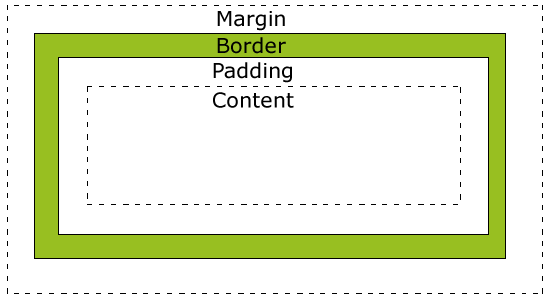 Çerçeve
İçerik
Sınır ve metin arasındaki mesafe
--padding--
http://www.scinetcentral.com/~mishchenko/MIT504.html
37
CSS temel bölümleri
Boyut ve çerçeveler: 
height ve width opsiyonları ile elemanın yüksekliği ve genişliği belirtilir
CSS’de height ve width ile belirtilmiş elemanın boyutu içerik boyutu anlamına gelir
Padding, border, margin, bunun üstüne gelir
CSS temel bölümleri
Internet Explorer IE8’den önce boyut farklı idi, boyut bütün elemanın boyutu anlamına gelirdi, yani  içerik+ padding+border,+margin hep beraber

Bu nedenle, aynı web sayfası firefox ve eski IE’lerde farklı şekilde gösterilebilir  

Bu sorunu çözmek için, HTML(4) belgesinin başına DOCTYPE tanımı eklenmeli
<!DOCTYPE html PUBLIC "-//W3C//DTD XHTML 1.0 Transitional//EN""http://www.w3.org/TR/xhtml1/DTD/xhtml1-transitional.dtd">
CSS temel bölümleri
Padding ve margin tanımlamak için, padding ve margin opsiyon grupları kullanılır; padding ve margin’in sağ, sol, üst ve alt tarafı olarak tanımlanabilir
Çerçeve belirtmek için, border opsiyon grubu kullanılır; çerçevenin stili (tek doğru, iki doğru, vb), genişliği, rengi belirtilebilir, sağ sol üst ve alt tarafları ayrı ayrı tanımlanabilir
CSS temel bölümleri
CSS’te boyutları belirtmek için 3 birim/yöntem kullanılabilir, 
px = pixel, kesin boyut
em = elemanı içeren ana elemanın fontuna göre belirtilmiş boyut; 1em = ana elemanın font boyutu
yüzdesi - elemanı içeren ana elemanın tam boyutuna bağlı; 100% = ana elemanın tam boyutu
CSS temel bölümleri
Temel CSS unsurları:
Biçimlendirme
text-*, font-*, background-*, list-style-*
Pozisyon ve gösterme
position, top, left, right, bottom, float, clear, visibility, display
Boyut ve çerçeveler
padding-*, margin-*, border-*, height, width 

http://www.w3schools.com/cssref/
http://www.scinetcentral.com/~mishchenko/MIT504.html
42
Uygulamalar: CSS gezinme çubuğu
Dosya – horizontal.html ve vertical.html
http://www.scinetcentral.com/~mishchenko/MIT504.html
43
Uygulamalar: CSS açılan menü
Dosya – dropdown.html
http://www.scinetcentral.com/~mishchenko/MIT504.html
44
“div” tabanlı tasarım
Web sayfası düzenleme için iki yaklaşım var:
Tablo tabanlı tasarım
Div tabanlı tasarım
Tablo tabanlı tasarım daha eski ve daha basit web sayfa düzenleme yaklaşımı
Div tabanlı tasarım şimdilik güncel web sayfa düzenleme yaklaşımı
http://www.scinetcentral.com/~mishchenko/MIT504.html
45
“div” tabanlı tasarım
Tablo tabanlı tasarım’da web sayfası bir bir tablo gibi düşünülür ve aslı <table> tag’ın içinde oluşturulur
http://www.scinetcentral.com/~mishchenko/MIT504.html
46
“div” tabanlı tasarım
Tablo 1
4 satır
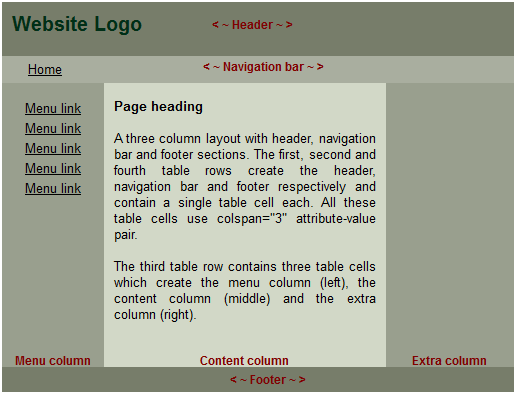 Tablo 3
5 sütun
Tablo 2
3 sütun
http://www.scinetcentral.com/~mishchenko/MIT504.html
47
“div” tabanlı tasarım
Div tabanlı tasarımda, web sayfası dörtgen bölgeler kullanarak oluşturulur
http://www.scinetcentral.com/~mishchenko/MIT504.html
48
“div” tabanlı tasarım
Bölge 1
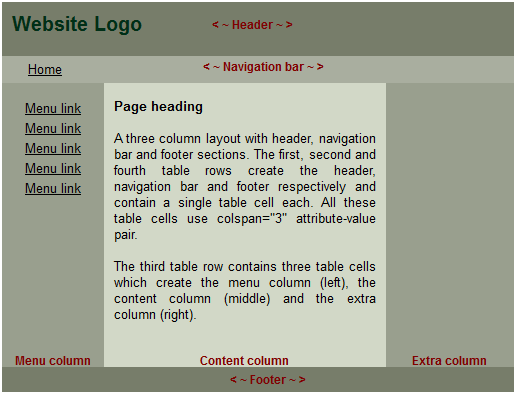 Bölge 3
Bölge 2
Bölge 4
Bölge 5
Bölge 6
http://www.scinetcentral.com/~mishchenko/MIT504.html
49
“div” tabanlı tasarım
Bölgeler “div” konteyner elemanı kullanarak uygulanır
Bölgelerin gereken pozisyonları ve boyutları stil sayfası kullanarak gereken düzeni yaratmak için ayarlanır
http://www.scinetcentral.com/~mishchenko/MIT504.html
50
“div” tabanlı tasarım
“div” tabanlı tasarımda “div” konteyner elemanının kullanımı zorunlu değil, aslında birçok HTML elemanı zaten bölgelerdir, örneğin <p>, <h>, <table>, vb
Ayrıca “a” gibi bölge olmayan elemanlar, “display:block” stil opsiyonunu kullanarak bölge olarak gösterilebilir
Fakat sayfanın elemanları daha mantıklı ve açık şekilde gruplandırmak için, sayfanın ayrı elemanları “div” elemanlarının içine genellikle gruplandırılır
<div id=div1><a href=“#”>köprü</a></div><div id=div2><p>bla bla bla</p></div> <div id=div3><h1>başlıl</p><p>bla bla bla</p></div>
http://www.scinetcentral.com/~mishchenko/MIT504.html
51
“div” tabanlı tasarım
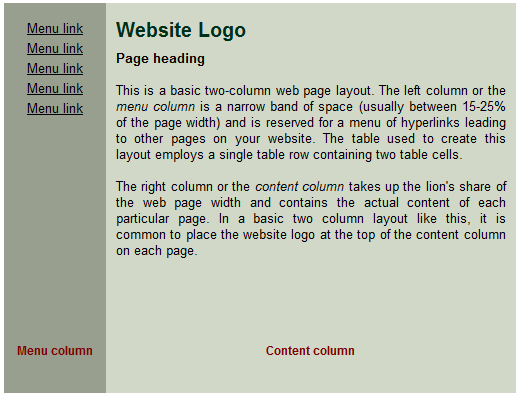 http://www.scinetcentral.com/~mishchenko/MIT504.html
52
“div” tabanlı tasarım
div
div
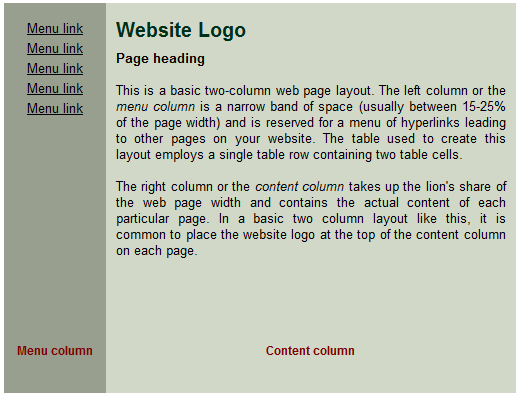 eg1.html
http://www.scinetcentral.com/~mishchenko/MIT504.html
53
“div” tabanlı tasarım
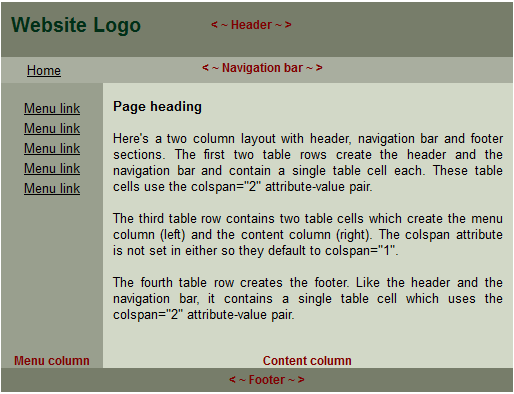 http://www.scinetcentral.com/~mishchenko/MIT504.html
54
“div” tabanlı tasarım
div
div
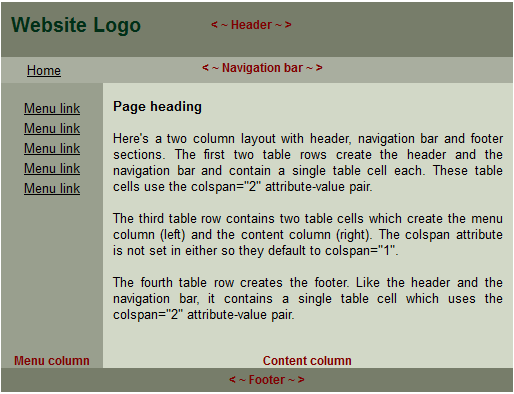 div
div
div
eg2.html
http://www.scinetcentral.com/~mishchenko/MIT504.html
55
CSS3
Basamaklı Stil Sayfaların son standardı, CSS3 tir
CSS3, önceki CSS standartlarıyla tam uyumlu
http://www.scinetcentral.com/~mishchenko/MIT504.html
56
CSS3
Çerçeveler
CSS3 daha önce resimlerin ayrlanması gereken yuvarlak çerçeveler ve gölgeler standart olarak belirtiyor
border-radius:5px;  - yuvarlak çerçeveyi oluşturur
box-shadow: 10px 10px 5px gray; - bölgenin gölgesi oluşturur
border-image:url(border.png); çerçeve için bir resim kullanır
outline ve outline-offset, elemanın dışarısında elemandan belirli bir uzaklıkta ek bir kontur (outline) çizebilir
CSS3 modern tarayıcıların hepsi tarafından uygulanır, ancak daha eski tarayıcılar için –webkit- (chrome ve safari), -moz- (firefox)  özel opsiyonların kullanılması gerekebilir
http://www.scinetcentral.com/~mishchenko/MIT504.html
57
CSS3
Arka planında resimler
CSS3 daha önce yapılamaz arka planı kullanılan resminin boyutu ve pozisyonu için standart opsiyonları sağlar
background-size:80px 40 px;  - arka planın resmin özel boyut;
background-origin: content-box; - arka planın resminin pozisyonu
Ancak, CSS3’te arka planı resmi olarak birkaç resim kullanılabilir; bu durumda resimler bir birinin üstünde gösterilecek
background: url(img1.png), url(img2.png);background-size:100%,100%;
http://www.scinetcentral.com/~mishchenko/MIT504.html
58
CSS3
Arka planı renkler
CSS3 arka planı renk olarak bir “gradient” gösterilebilir
background: linear-gradient(90deg, red,green);background: radial-gradient(red,green,blue);

Not: daha eski tarayıcılarda –webkit- (chrome ve safari), -moz- (firefox)  özel opsiyonların kullanılması gerekebilir
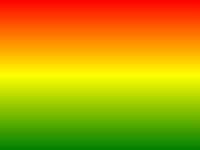 http://www.scinetcentral.com/~mishchenko/MIT504.html
59
CSS3
Yeni metin biçimlendirme özellikleri
text-shadow, metine bir bölge ekliyor
word-wrap, fazla uzun kelimelerin yetersiz genişlikte olan elemanlarda yeni satıra götürüyor
text-overflow, fazla uzun kelimelerin yetersiz genişlikte olan elemanlarda ayarlıyor
@font—font-family—src,  özel dosyada olan fontların kullanımına imkan sağlıyor
column-* özellik grubu, elemanın içeriği birkaç sütün şeklinde gösterilmesine imkan sağlar
http://www.scinetcentral.com/~mishchenko/MIT504.html
60
CSS3
“transform” opsiyonu
“ transform” opsiyonu HTML elemanına belirli bir dönüşümü uygulayabilir
transform: translate(100px,100px); elemanı ek olarak taşıyor
transform: rotate(30deg); elemanı ek olarak döndürüyor
transform: scale(0.5,2); elemanı sıkıştırıp uzatıyor
transform: skew(30deg, 20deg); elemanı eğriltiyor
http://www.scinetcentral.com/~mishchenko/MIT504.html
61
CSS3
Geçişler ve animasyon
transition: width 2s, height 3s, transform 4s; 
elemanın ilgili özelliğinde (yani width, height veya transform) değişiklik olduğunda, sözü geçen değişiklik tanımlanmış zaman içinde gerçekleştirilir
@keyframes myanim { from {background:red;} to {background:yellow;}}div.renkanim {animation: myanim 2s;}
belirli bir animasyon oluşturmaya ve imkan sağlar
CSS3 animasyon, elemanın bir stilden diğer bir stile belirli zamanda değişmesi anlamına gelir
CSS3 animasyonda bir yada birkaç stil opsiyon değiştirilebilir
ilgili animasyon, söz konusu stil uygulandığında bir defa oynatılıyor ve eleman sonra orijinal “from” stiline dönüyor
http://www.scinetcentral.com/~mishchenko/MIT504.html
62
CSS3
@keyframes myanim {0% {background: red; left:0px; top:0px;}  25% {background: yellow; left:200px; top:0px;} 50% {background: blue; left:200px; top:200px;} 75% {background: green; left:0px; top:200px;} 100% {background: red; left:0px; top:0px;}}div.renkanim {animation: myanim 2s;}
animasyon, “from” ve “to” kelimeleri dışında %-sembolünü kullanarak zamansal noktaları belirterek tanımlanabilir
CSS3 animasyonunda kullanılabilir stil özelliklerine “animatable” denir; sadece bu özellikler animasyonda kullanılabilir
http://www.scinetcentral.com/~mishchenko/MIT504.html
63
CSS3
CSS3 animasyon standardı IE10 ve FF16’da uygulanıp, chrome, safari ve opera’da @–webkit-keyframes ve –webkit-animation olarak kullanılmalı (chrome, safari ve opera burada CSS3 standartla tam uyumlu değiller)
@-webkit-keyframes myanim { from {background:red;} to {background:yellow;}}div.renkanim {-webkit-animation: myanim 2s;}
http://www.scinetcentral.com/~mishchenko/MIT504.html
64
CSS3
Ayrıca CSS3, kullanıcı tarafından boyutu değiştirilebilir elemanlar tanımlar; bu davranışı CSS3’ün “resize” opsiyonunu kullanarak sağlanabilir (FF, Chrome ve Safari; IE yok)
div.esnekkutu {resize:both;overflow:auto;}
http://www.scinetcentral.com/~mishchenko/MIT504.html
65
CSS3
CSS3 yeni özellikler:
Çerçeveler(border-radius, box-shadow, border-image, outline)
Arka plan resmi (background-size,background-pozition)
Metin ve fontlar (text-shadow, @font—font-family—src)
Dönüşümler (transform, translate, rotate, scale, skew)
Animasyon (transition, @keyframes, animation-*)
http://www.w3schools.com/cssref/
http://www.scinetcentral.com/~mishchenko/MIT504.html
66